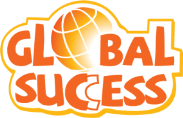 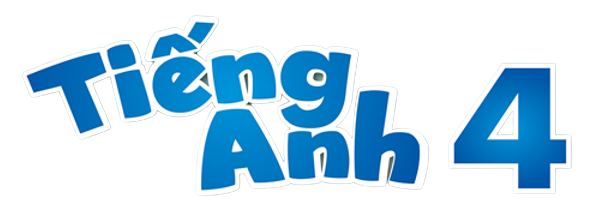 Unit
6
Our school facilities
Lesson 1 (1+2+3)
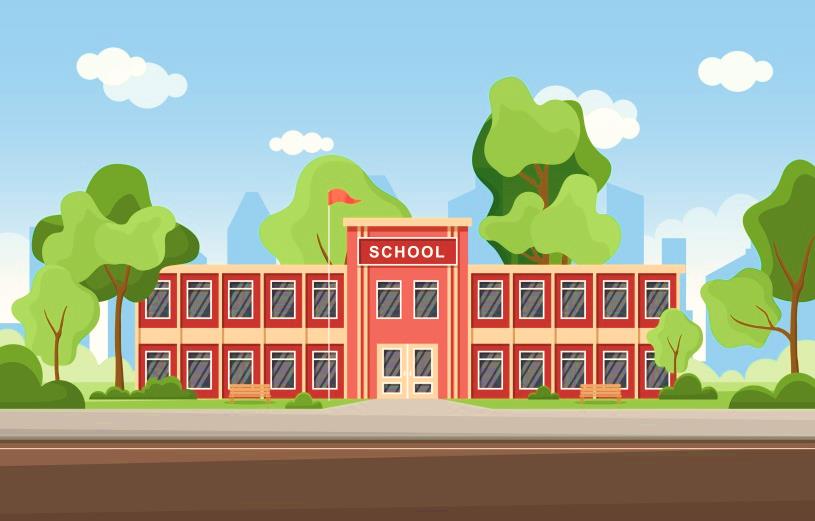 Contents
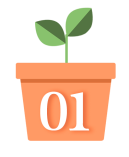 Look, listen and repeat.
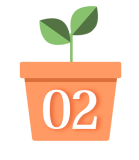 Listen, point and say.
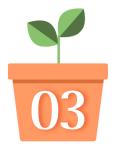 Let’s talk.
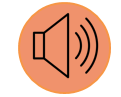 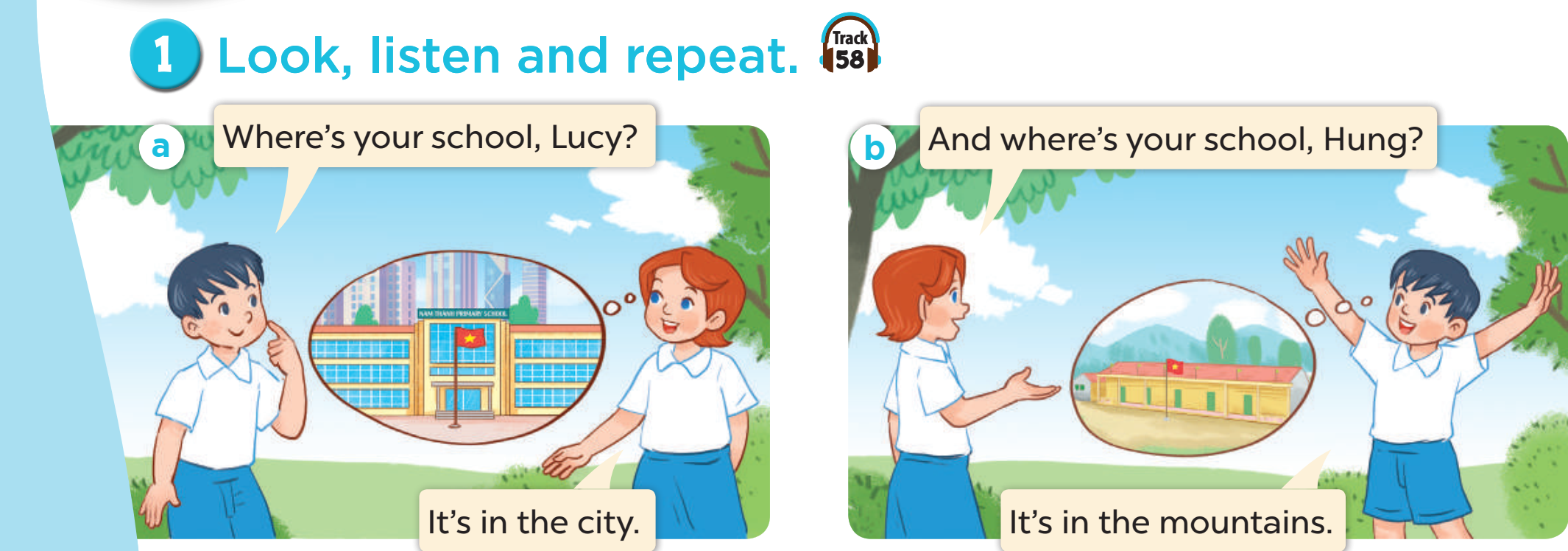 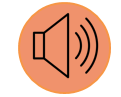 And where’s your school, Hung?
Where’s your school, Lucy?
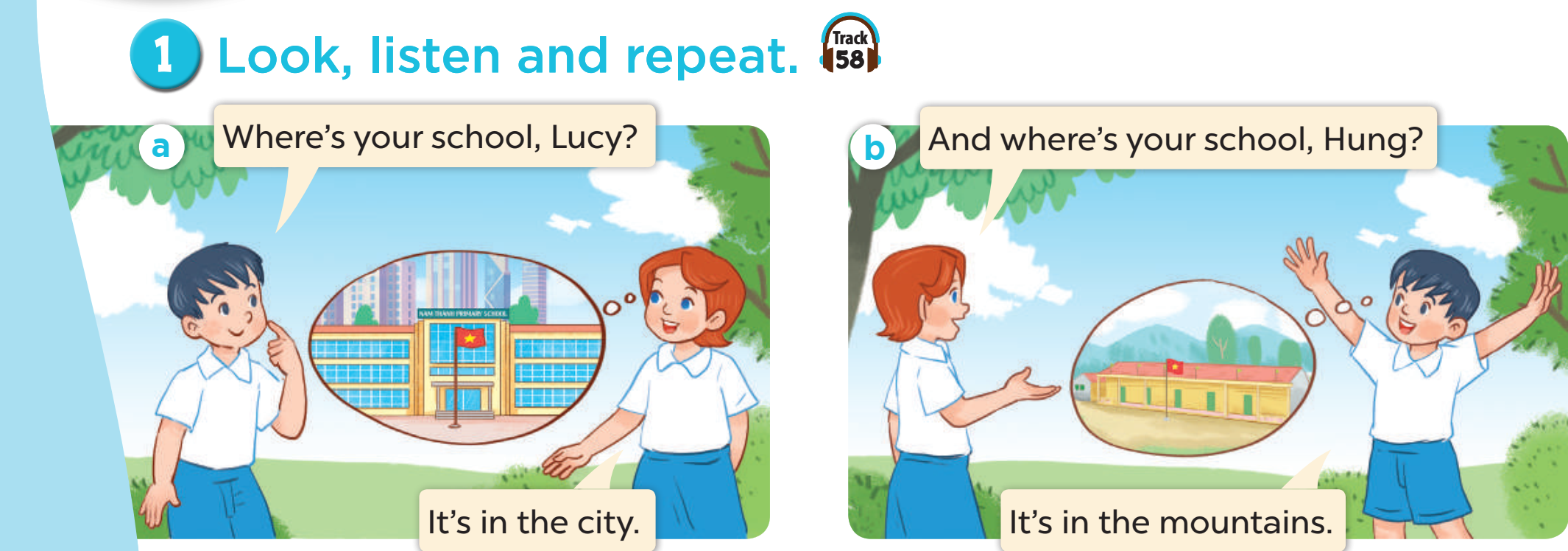 It’s in the city.
It’s in the mountains.
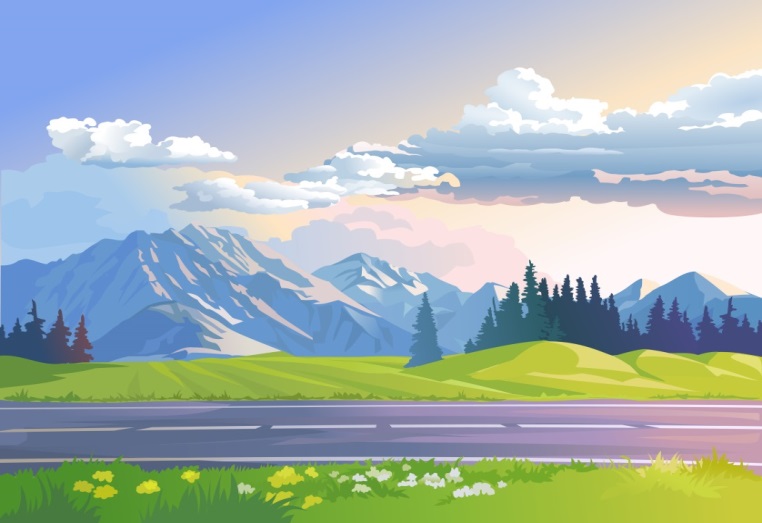 mountains
/ˈmaʊntənz/
village
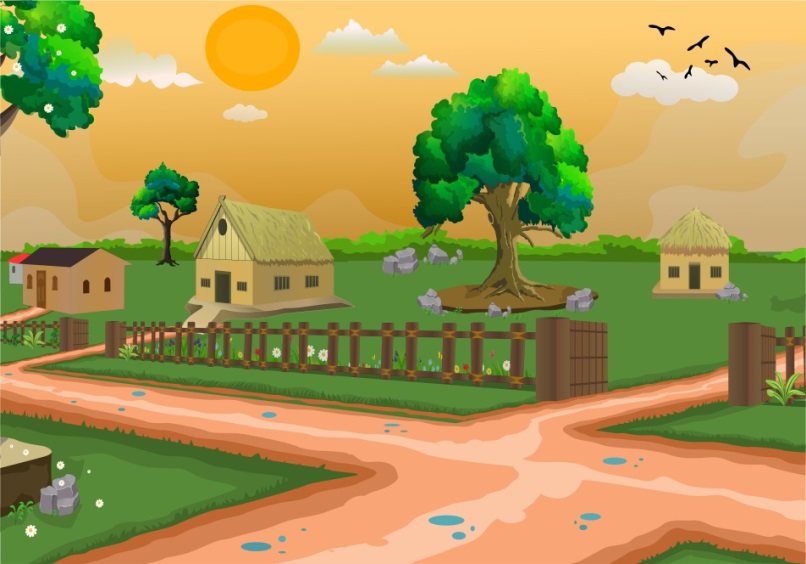 /ˈvɪlɪdʒ/
city
/ˈsɪti/
town
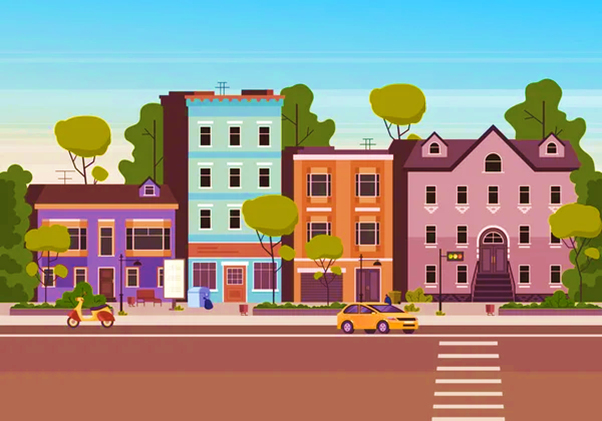 /taʊn/
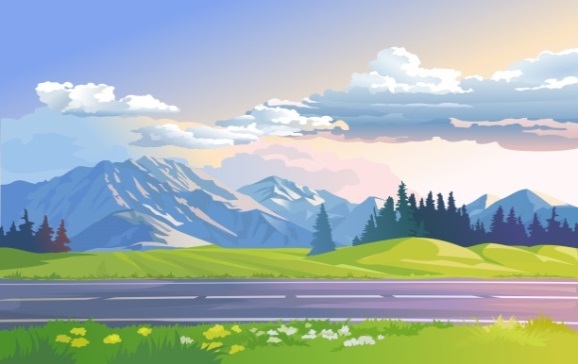 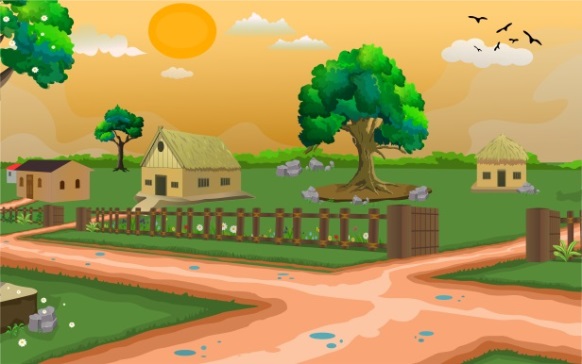 village
mountains
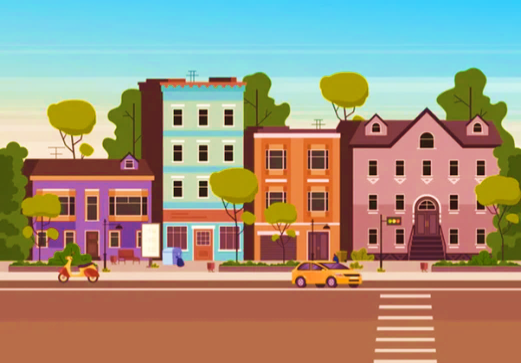 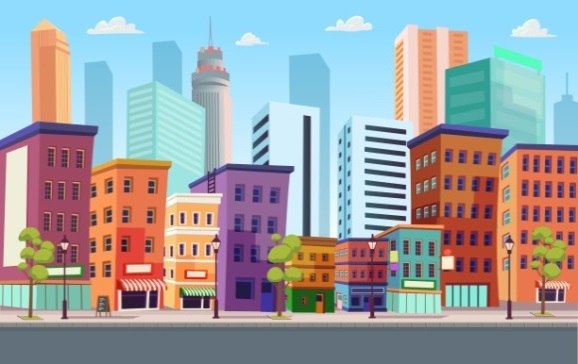 town
city
Checking vocabulary
Guessing game
mountains
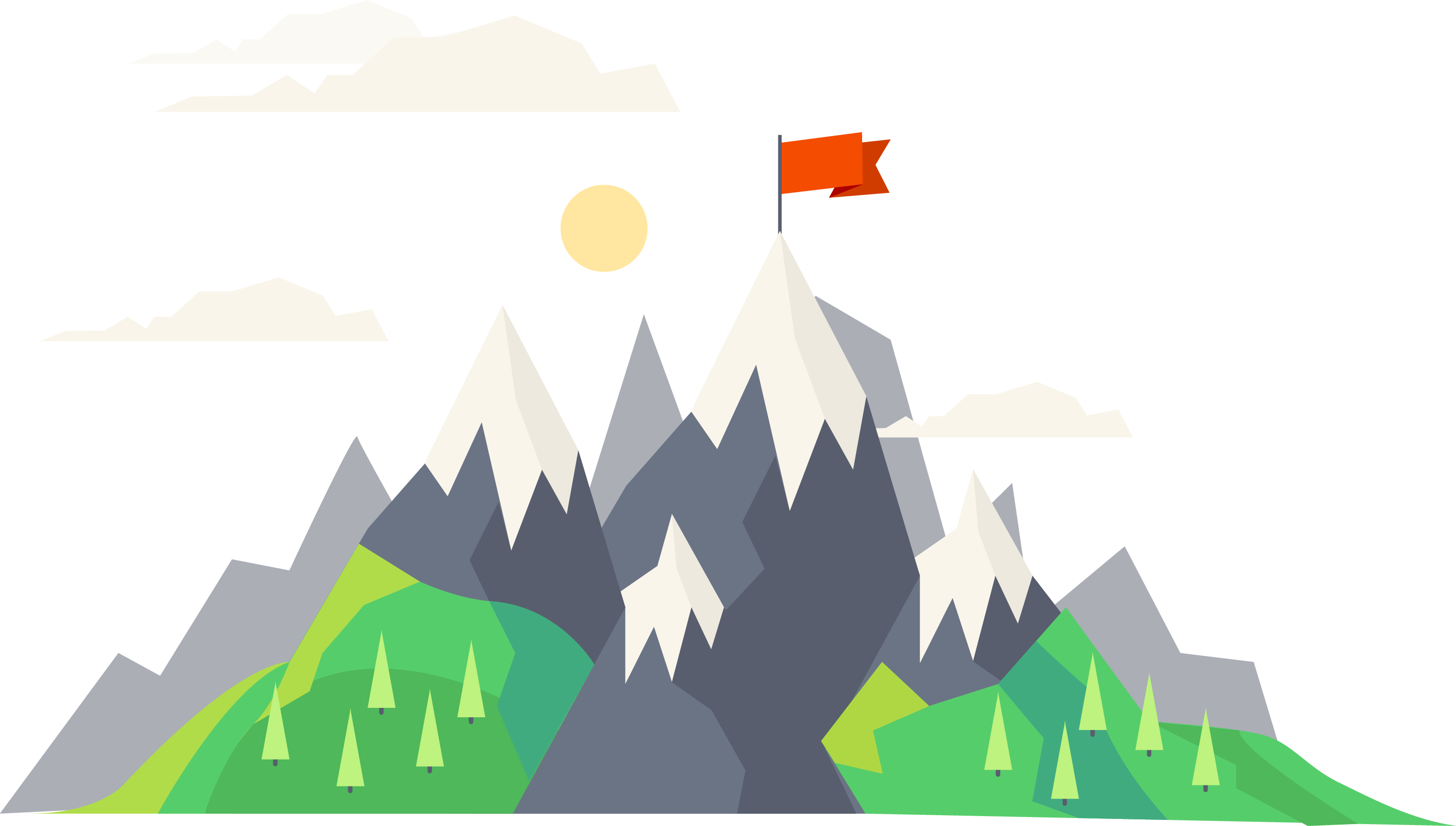 village
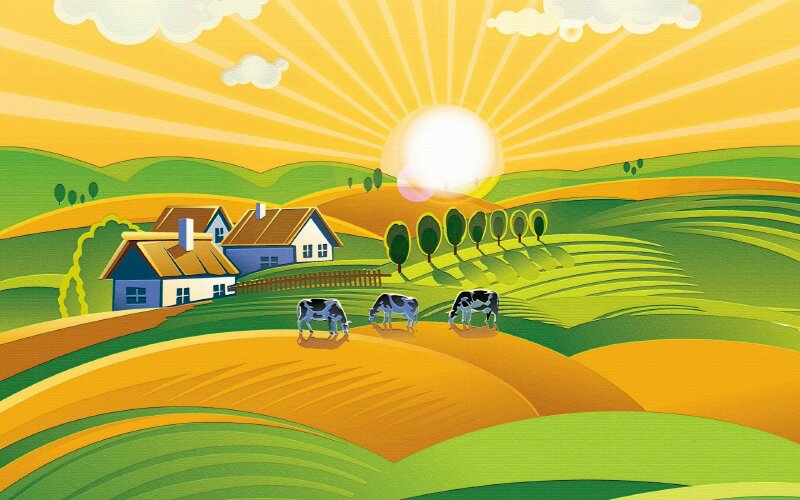 town
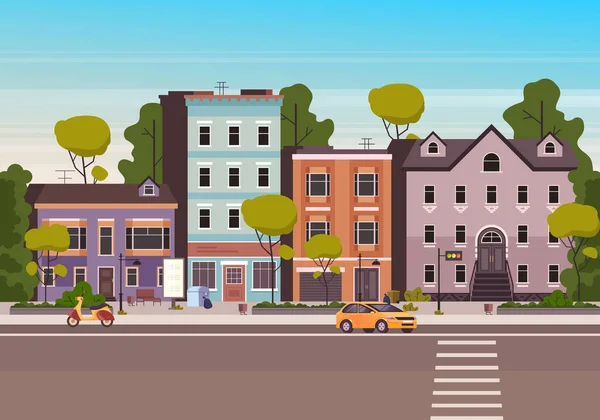 city
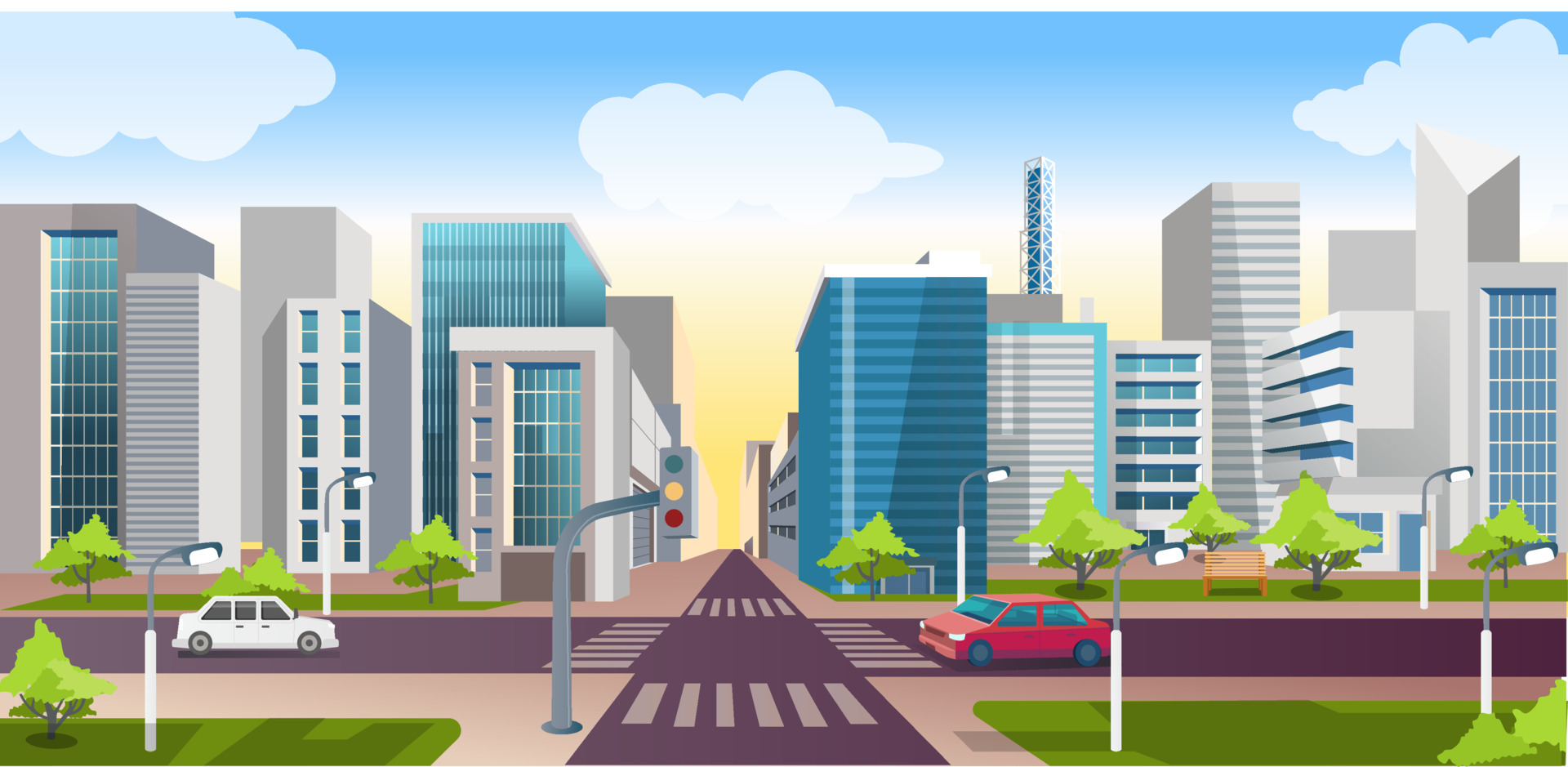 Structures
Where’s your school, Lucy?
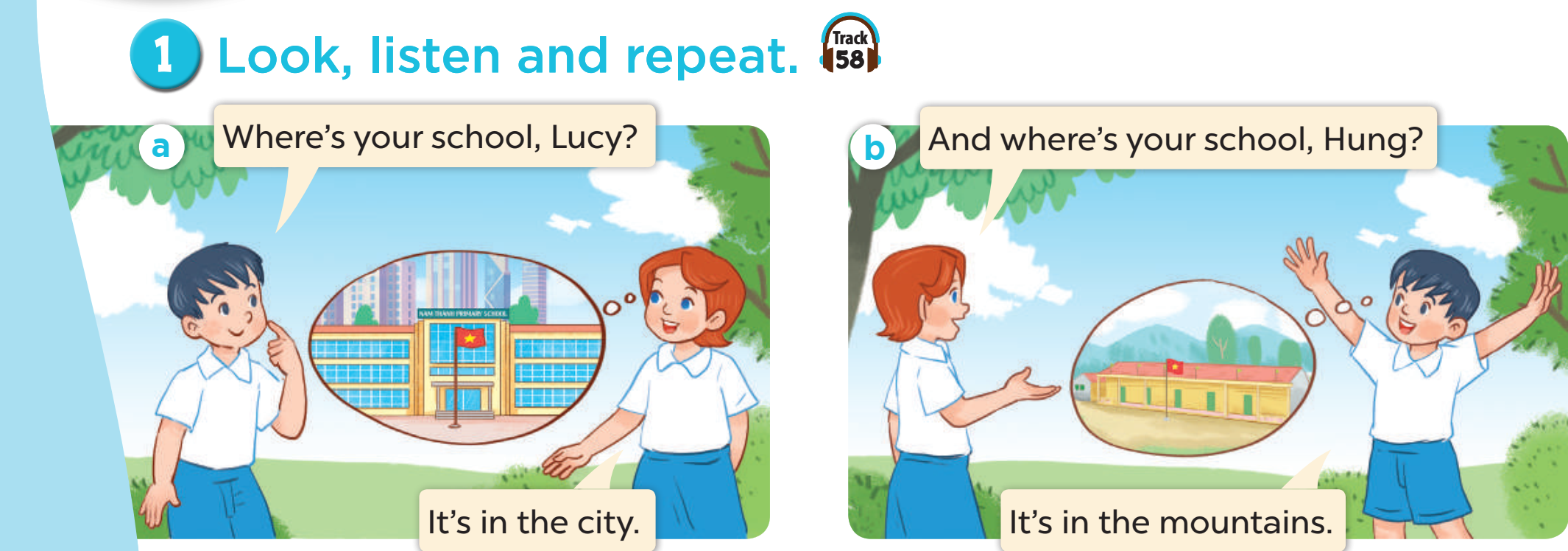 It’s in the city.
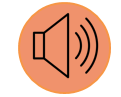 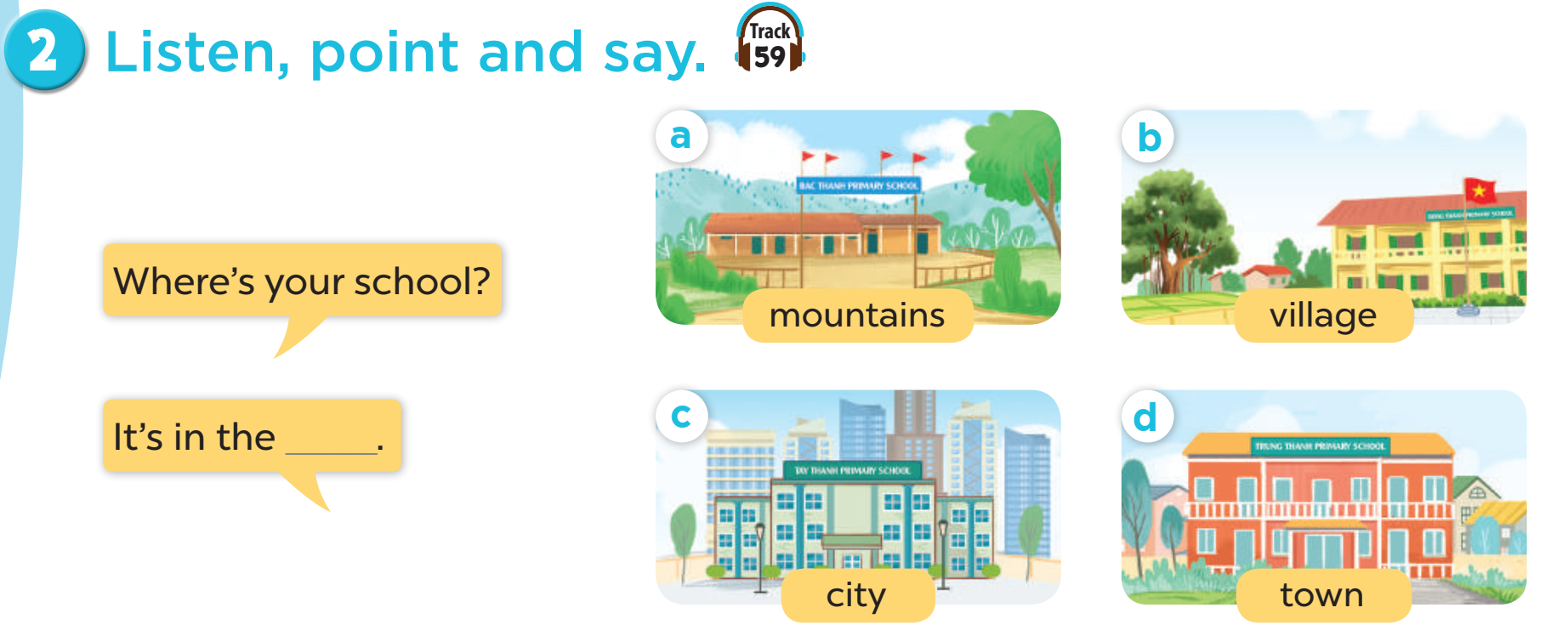 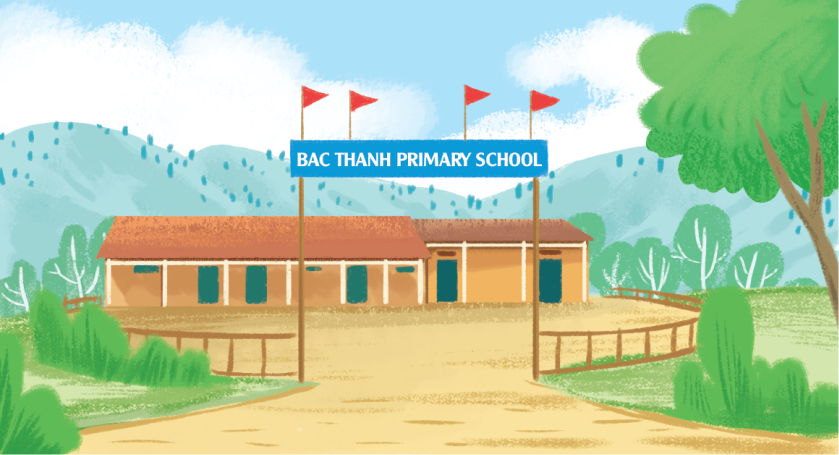 mountains
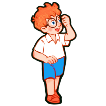 Where’s your school?
It’s in the mountains.
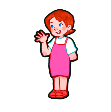 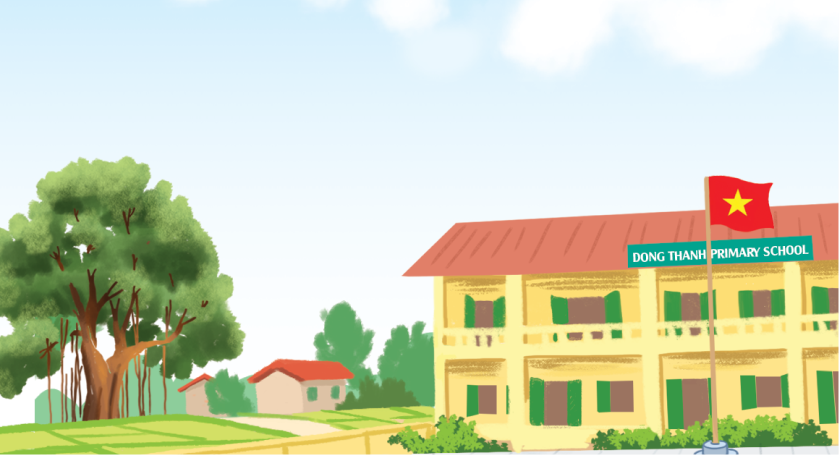 village
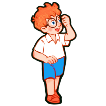 Where’s your school?
It’s in the village.
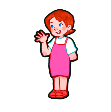 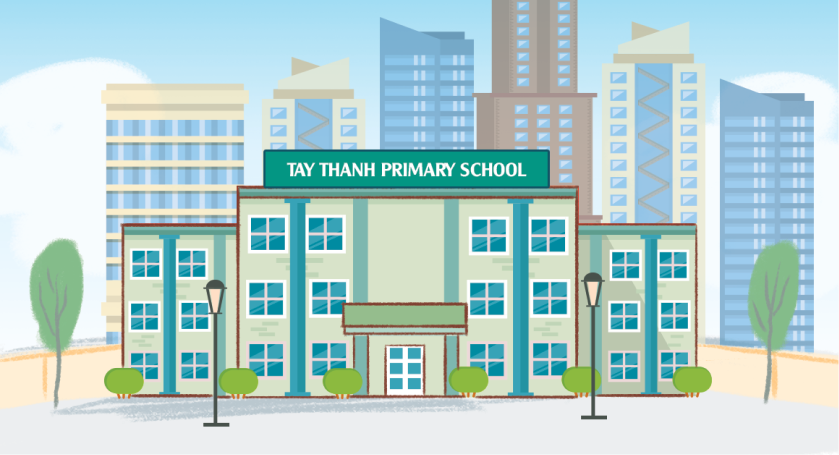 city
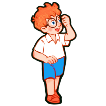 Where’s your school?
It’s in the city.
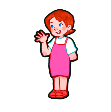 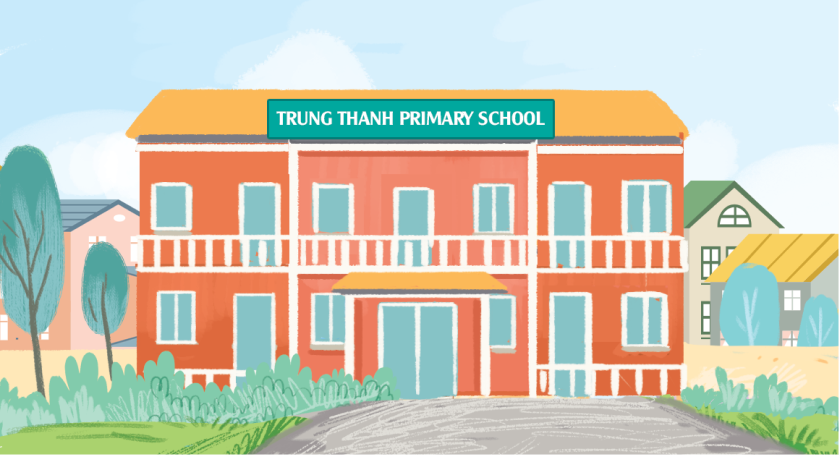 town
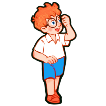 Where’s your school?
It’s in the town.
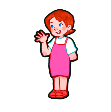 Where’s your school?
It’s in the ______.
it’s = it is
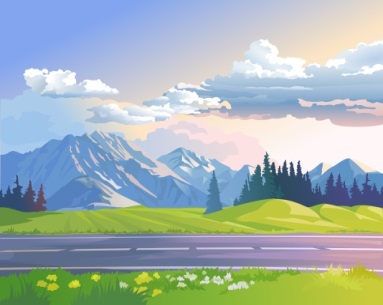 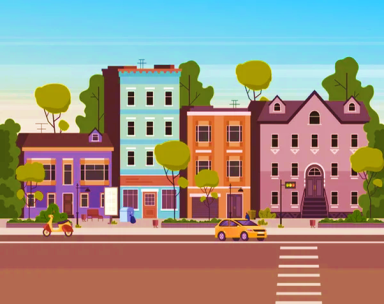 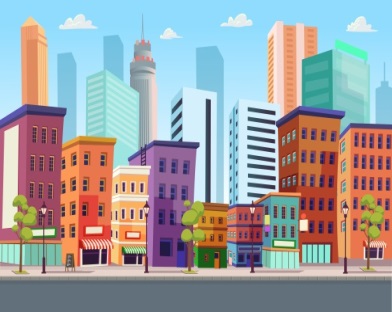 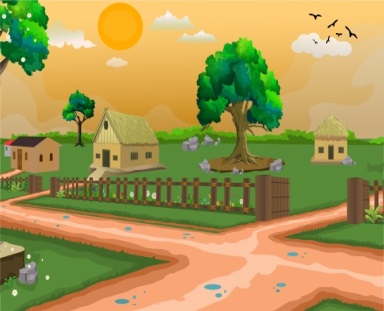 town
mountains
city
village
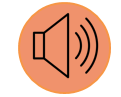 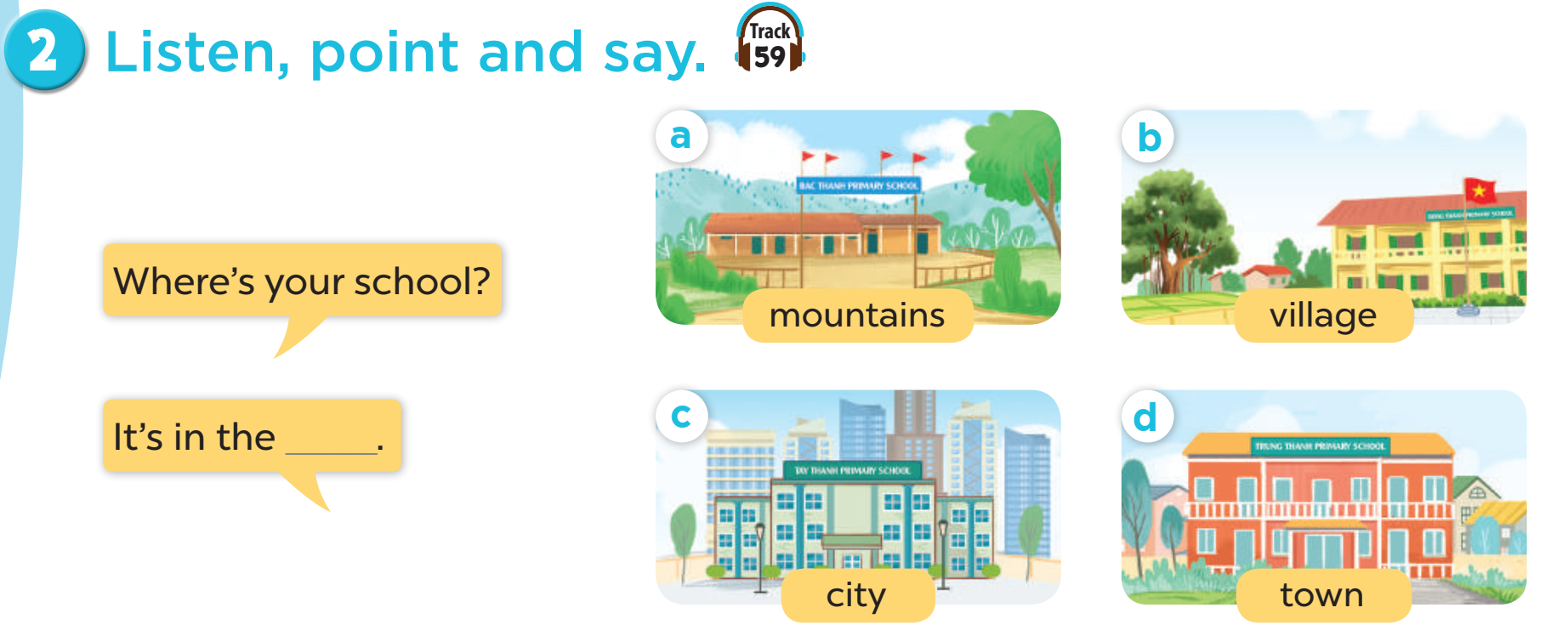 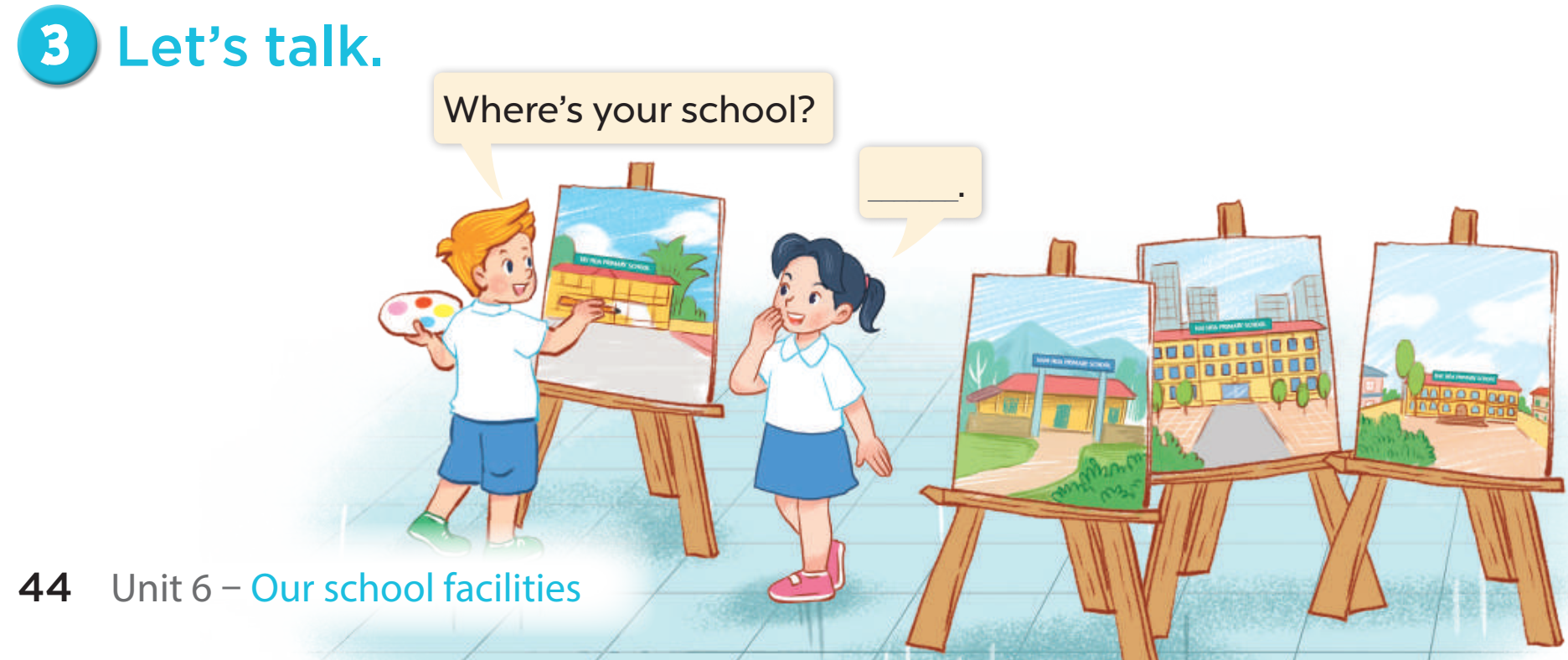